Ойлау турлерiнiң типологиялык  және  генетикалык классификациясы
12 лекция
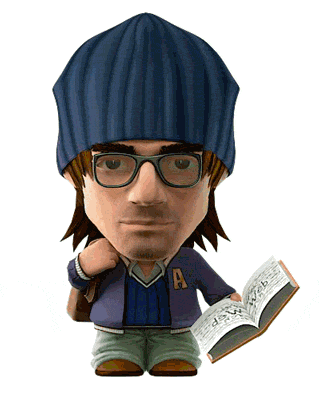 - Ойлау
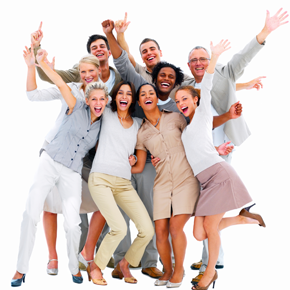 ***      Адамның ойлауы әр түрлі деңгейдегі ойлау операцияларынан тұрады. Ал олардың әрқайсысы әр түрлі танымдық мәнге ие. Әр түрлі деңгейдегі ойлаудың түрлері ретінде қарапайым көріністегі көрнекі ойлау мен берілген көрініс шегінен шығатын теориялық ойлауды бөліп көрстеуге болады.
Ойлау  түрлерінің жіктелуі
Теориялық ойлау-ғылыми ұғымдарды пайдалану негізінде заңдар мен ережелерді танып-білуден тұратын ойлаудың жоғары дамыған түрі.
1
Практикалық ойлау-ақиқатты физикалық түрде өзгертуге дайындық күйін (мақсат қою, жоспар, жоба, схема құру) білдіретін ойлау түрі. Бұл ойлау түрі кеңес ғалым-психологы Б.М.Тепловпен едәуір көп зерттелінген.


Жолаушы есебі - мысал
2
Рефлексия немесе сана деңгейі бойынша:
Интуитивтік ойлау-тез өтетін, анық кезеңдері жоқ, көбінесе саналанбайтын ойлаудың түрі. 

Рационалдық ойлау (аналитикалық немесе логикалық ойлау)-уақыт бойынша кең таралған, айқын кезеңдері бар, ойлаушы субъектінің санасында едәуір көрініс табатын ойлау түрі.
Әрекеттің тәсілдері негізінде:
Вербальдық (сөздік) ойлау-тілдік құралды пайдалану арқылы адамның өз пікірін тұжырымдауы,білдіруі.
Көрнекі ойлау-мәселені шешу нақты бейнелі түрде көрінуінде жүзеге асатын ойлау түрі.
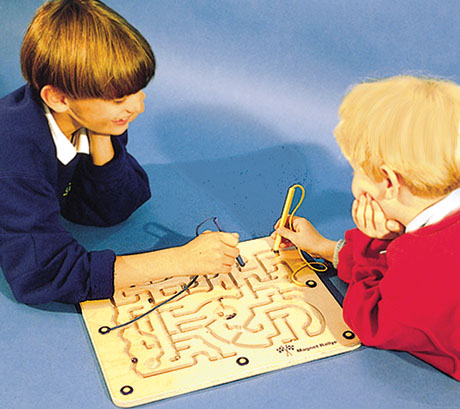 Ойлаудың функцияларына байланысты:
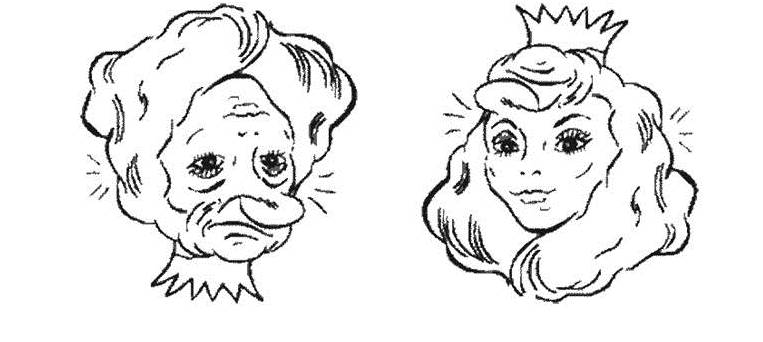 Критикалық ойлау-заттар мен құбылыстарды терең зерттеу негізінде, солар жөніндегі көзқарастар мен пікірлердегі қайшылықтар мен кемшіліктерді таба білумен байланысты болатын, ғылыми дәйектелген сындық пікірден тұратын ойлаудың бір түрі.
Творчестволық ойлау-ақиқат дүниеге жаңалықты тудырумен, жаңа білімдерді тауып, негіздеумен байланысты болатын ойлаудың түрі.
Ойлау бағыттылығымен байланысты:
Шынайы (немесе реалистік) ойлау-ақиқат шындыққа басым түрде бағытталған, логикалық заңдармен реттелетін ойлаудың бір түрі.

Аутистік ойлау-адамның ниеттерін жүзеге асырумен байланысты болатын ойлау түрі. Осыған ұқсас келетін эгоцентрлік ойлаудың ерекшілігі-адамның басқа біреудің позициясында тұра алмауы.
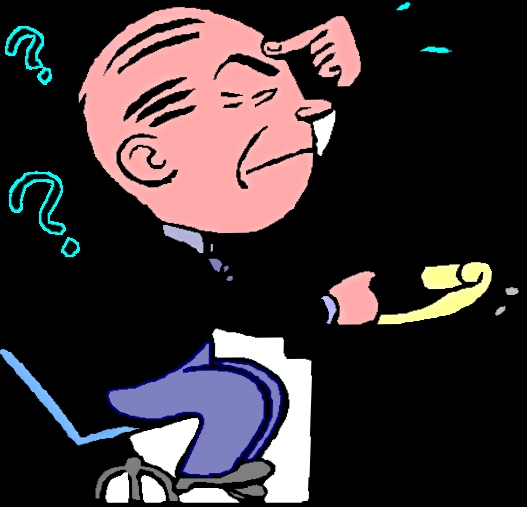 Ойлау іс-әрекетінің өніміне байланысты:
1)Продуктивтік ойлау-адамның ойлау іс-әрекетінің жаңа өнімін шығару.

2)Репродуктивтік ойлау-ойлау іс-әрекеті барысында өмірде бар білімдерді пайдалану.

Торренс әдістемесі
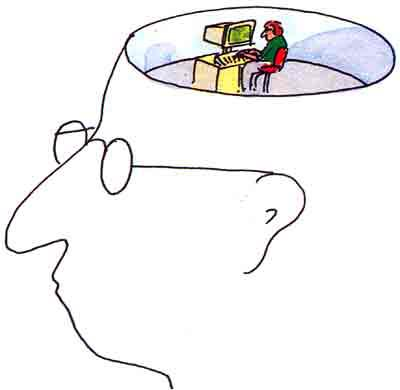 Еріктік  күштің жұмсалуына байланысты.
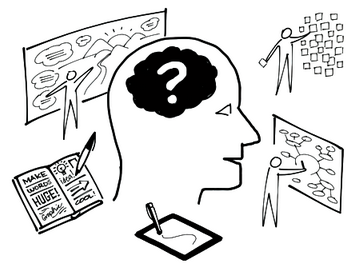 1)Ырықсыз ойлау –

2)Ырықты ойлау-проблемалық жағдаяттарды мақсатты түрде шешу.

Зентагл тәжірибесі
Психология ғылымында ойлау түрлерін ажыратуға байланысты алғашқы қабылданған генетикалық топтастыру әдісі. Бұл бойынша ойлау әрекеті дамуының үш деңгейі еленген:
Қолданылатын құрал-жабдықтарына тәуелді ойлау үдерісі келесі түрлерге бөлінеді:
Шешілетін мәселе және орындалатын іс-әрекеттердің стандартты не стандартты болмауынан келесідей ойлау түрлері ажыралады: алгоритмдік, дискурсив, эвристикалық және шығармашыл ойлау.
Танымдық үдерістер өздерінің өту сипаттары бойынша шұғыл сезімдік (интуитивтік) және аналитикалық (талдауға негізделген) болып бөлінеді.
Шұғыл сезімдік (интуитивті) ойлау сипаты: өтуі шапшаң, толық түсінікке келмеген, кезеңдері анық емес.
Ойлаудың арнайы бір түрі – аутистикалық ойлау – психикалық сырқаттармен байланыста көрінеді (мысалы, ақылдан адасу, ес ауу жағдайында). Өмірде мұндай сырқатты ойдың өтпелі формалары көптеп кездеседі: нақты тәжірибеден шамалап ажырасудан бастап, негізсіз, шындыққа тіпті жанаспайтын қиялилыққа дейін.
Ойлау-шындықтағы нәрселерді тікелей және жанама түрде бейнелеу
Аналитикалық ойлау
Абстрактілі-логикалық
Репродуктивті ойлау
Көрнекі-бейнелі ойлау
Продуктивті ойлау
Көрнекі әрекетті
Реалистикалық ойлау
Теориялық ойлау
Практикалық ойлау
Интуитивтік ойлау
Ойлаудың  түрлері
Сипатына қарай
КҮРДЕЛІ ОЙЛАУДЫҢ ТАҒЫ БІР ТҮРІ - ЛОГИКАЛЫҚ ОЙЛАУ
«Ойлау логикалық заңдылықтары мен формаларына бағынады. Көптеген адамдар логикалық ойлайды, бірақ өздерінің ойлауы логика заңдылықтары мен формалары арқылы болып жатқанын білмейді» - дейді В. Кириллова.
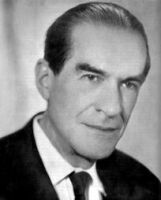 А.Н. Леонтьев: 
«Логикалық ойлау» ұғымына нақты анықтама берген. 

«Логикалық ойлау» дегеніміз – логика заңдылықтарын пайдалана отырып, ой-пікірлерді тұжырымдарды қолдануға негізделген ойлаудың бір түрі.
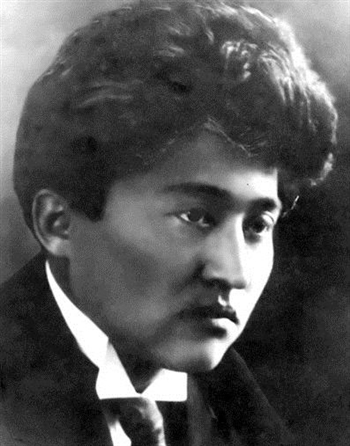 М. Жұмабаев «Ойлау – жанның өте бір қиын терең іс. Жас балаға тым ауыр. Сондықтан мұғалім оқушының ойлауын өркендеткенде, сақтықпен басқыштап істеу керек» деген. Логикалық ойлау оқушының тапқырлыққа, тез есептеуге, өздігінен шешім қабылдауға, салыстыруға әсер етеді.
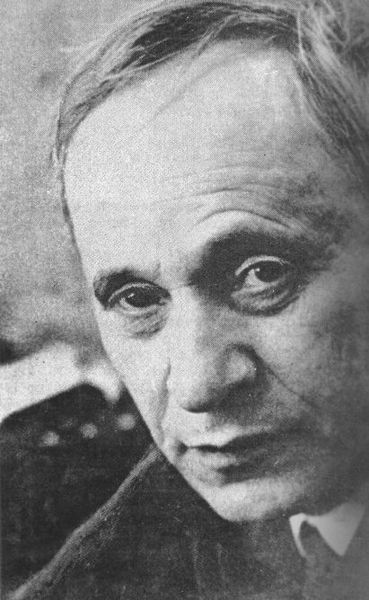 Вольф Соломо́нович Ме́рлиннің әдістемесі бойынша логикалық ойлауын жеткізуді анықтау әдістемесінен тапсырмалар анықтадым. «Артық сөзді алып тастау» әдістемесі бойынша баланың маңызды бөліктерді бөліп көрсету жалпылай білу дағдысын көрсетеді.
Негізінен, логика (гр.λογική - «талдауға құрылған», λόγος — «сөз», «сөйлем», «ойлау», «ақыл») — ойлау, оның формалары мен заңдылықтары туралы ғылым. Логика дәлелдеу мен теріске шығарудың белгілі бір әдіс-тәсілдері қаралатын ғылым теориялар жиынтығын құрайды.
Ғылым ретіндегі логикадан логикалық дұрыс ойдың байланысы мен динамикасын (ойлау логикасы) айыра білу қажет. Ғылыми логика саласына белгілік құрылымдарды жасау мен зерттеу (есептеу, формальдік жүйелер), жалпы касиеттері логикалық оймен көрінетін және белгілік құрылымда белгіленетін шындықтың белгілі бір үзінділерін қарастыру (модельдер) енеді.
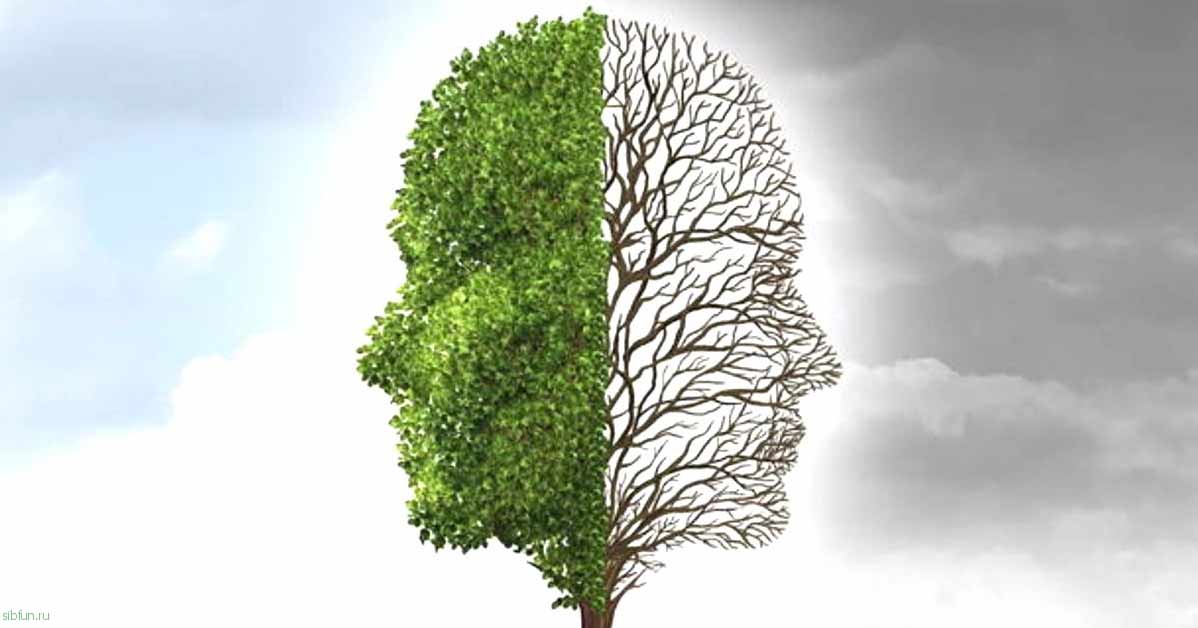 ОЙЛАУДЫҢ ТАҒЫ 2 ТҮРІ: 
Негативті ой адамды кері тартатын тежеуіш күш болса, 
Позитивті ойлап, мүмкіндіктерді көре білу – жетістіктерге жету мен адамның тұлға ретіндегі дамуының кілті
«2 жұлдыз, бір тілек»
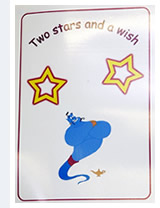 Екі жұлдыз= екі ұнаған нәрсе (жұмыс туралы);


Тілек – жақсартуды қажет ететін нәрсе.